Старинные русские меры длины
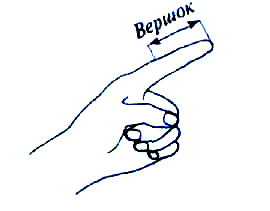 Выполнила:
Ученица 5 класса
МБОУ школы №10
Мысягина  Анастасия.
Цель проекта:
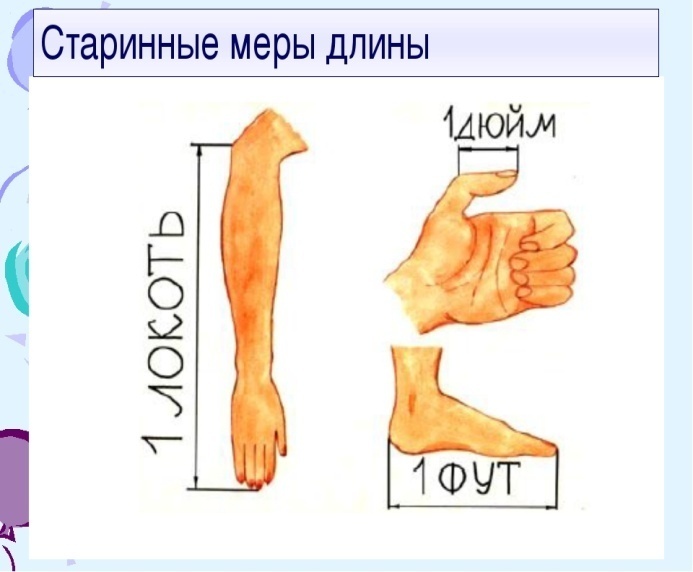 узнать старинные русские меры длины и как их использовали.
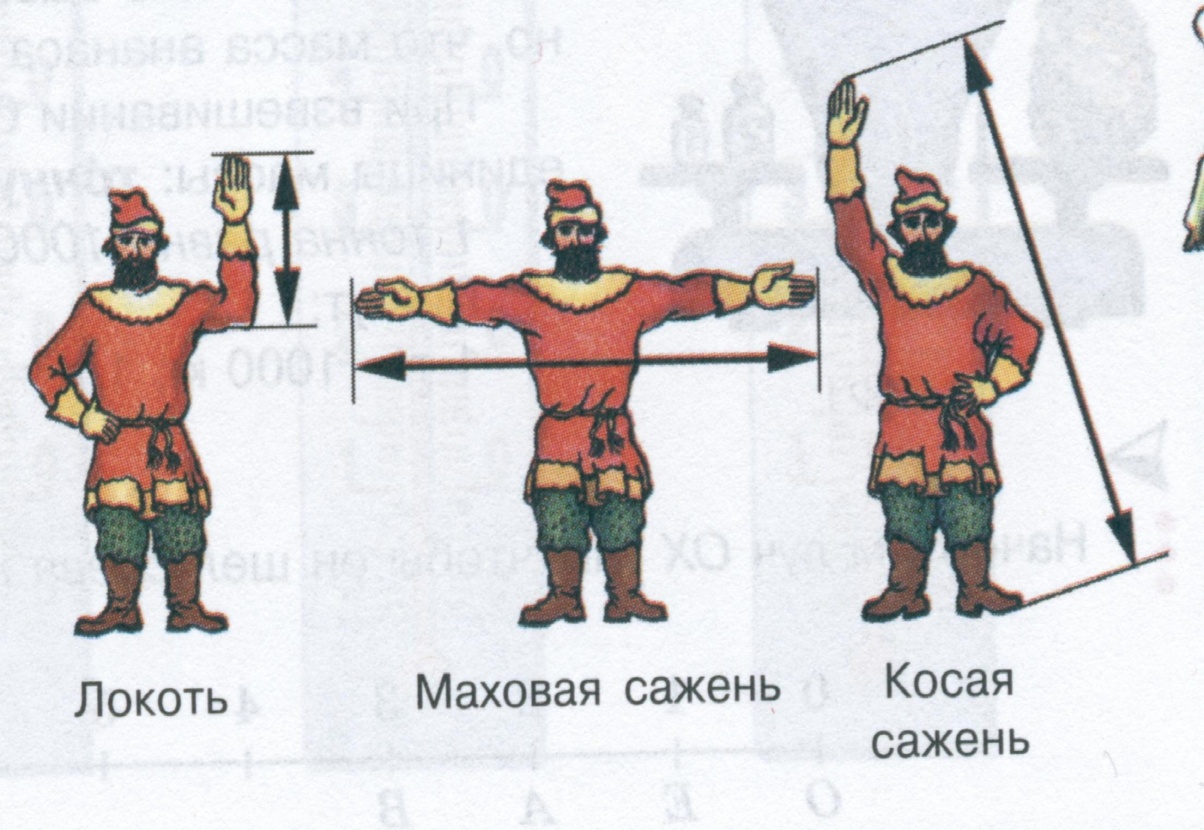 Содержание
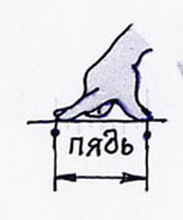 Локоть
Сажень
Аршин
Верста
Пядь
Вершок
Шаг
Современные меры длины
Пословицы
Исследование
Вывод
Литература
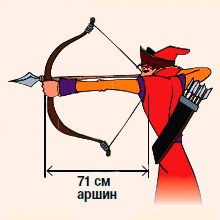 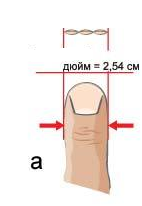 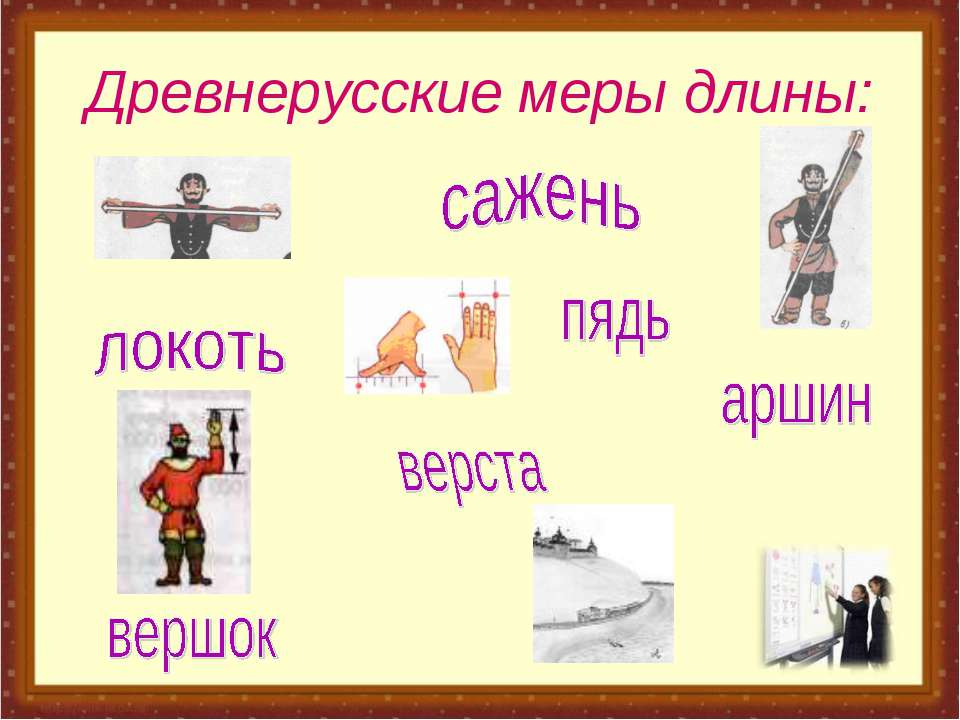 Локоть
исконно древнерусская мера длины, известная уже в 11 веке. Значение древнерусского локтя в 10.25-10.5 вершков (в среднем приблизительно 46-47 см)
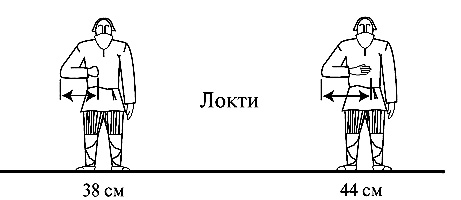 Косая сажень
в разных регионах равнялась от 213 до 248 см и определялась расстоянием от пальцев ноги до конца пальцев вытянутой вверх по диагонали руки.
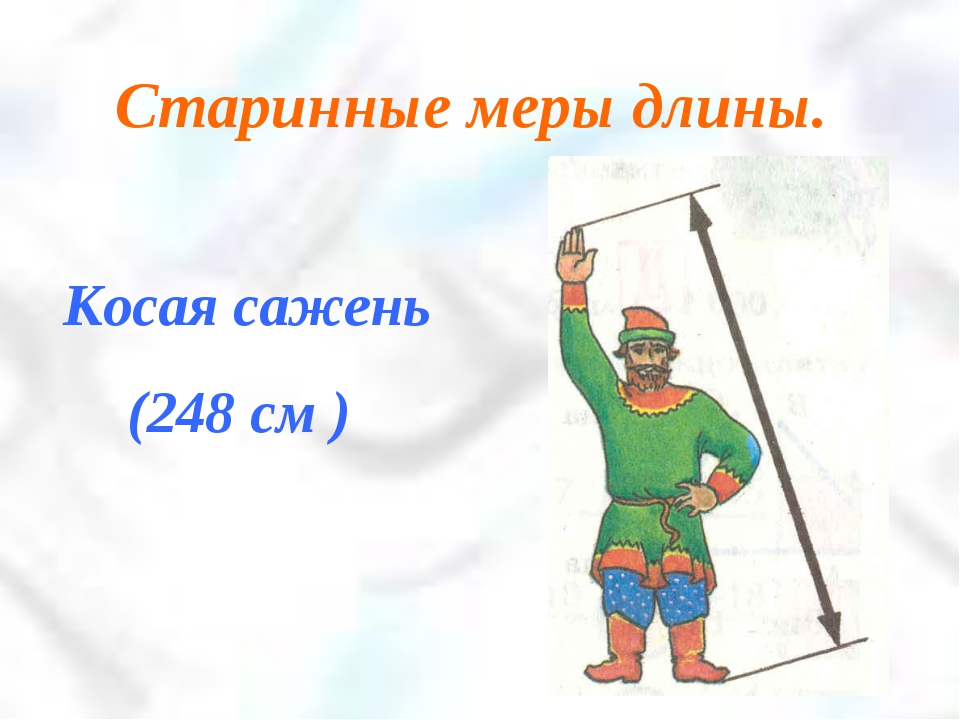 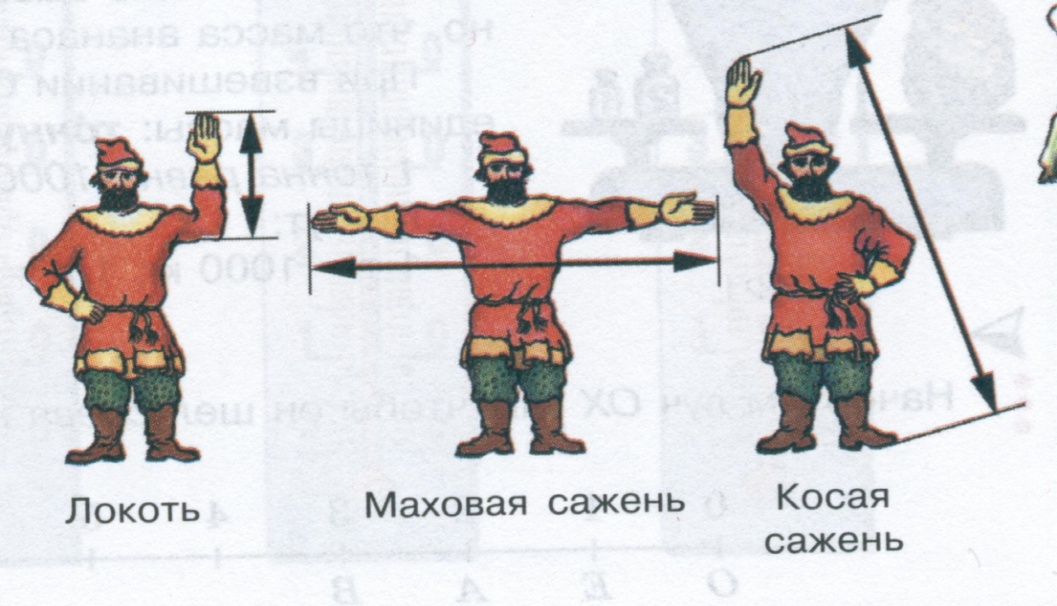 Аршин
был узаконен в России в качестве основной меры длины 4 июня 1899 года «Положением о мерах и весах».
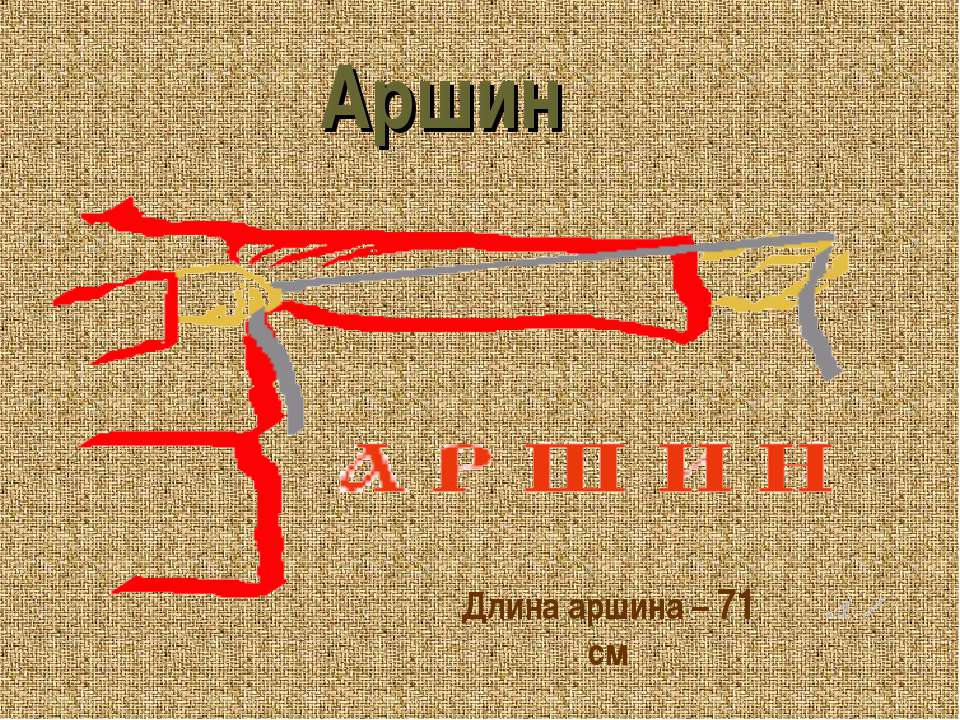 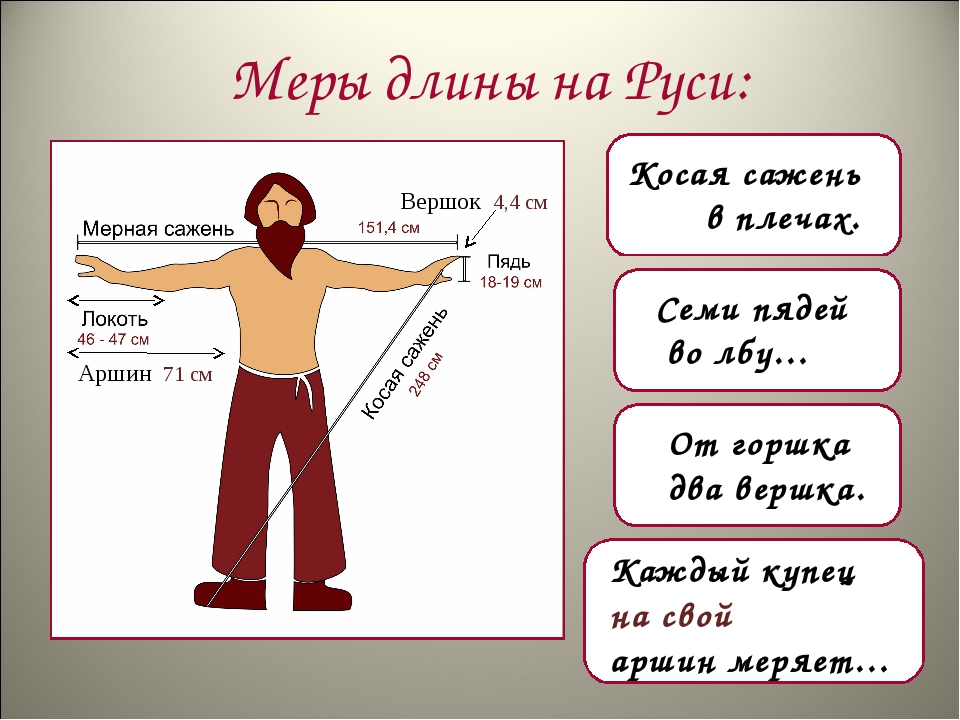 Верста
старорусская путевая мера (её раннее название - ''поприще''). Этим словом, первоначально называли расстояние, пройденное от одного поворота плуга до другого во время пахоты. Два названия долгое время употреблялись параллельно, как синонимы.
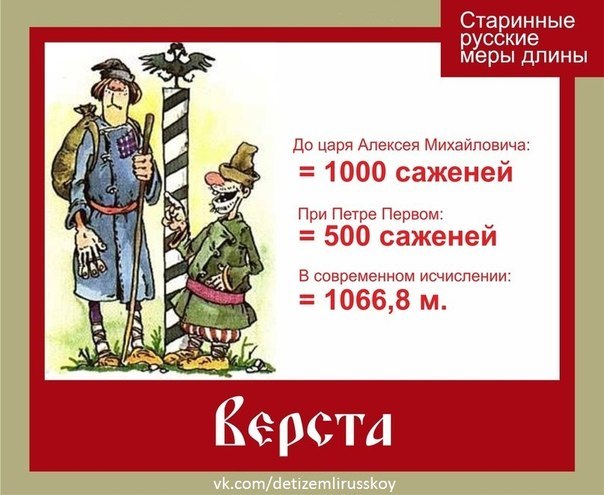 Пядь
старорусская единица измерения длины. С 1835 года была приравнена к 7 английским дюймам (17,78 см).
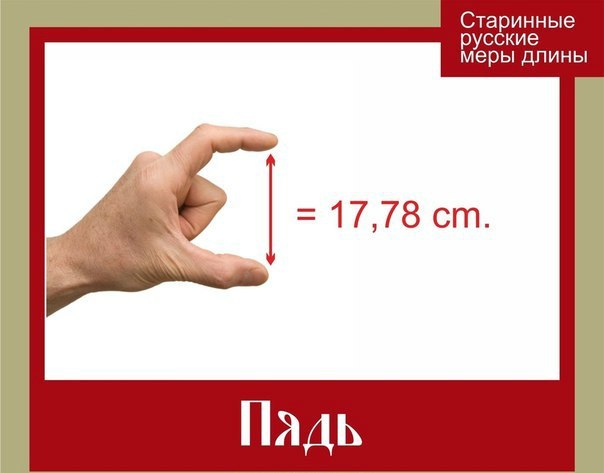 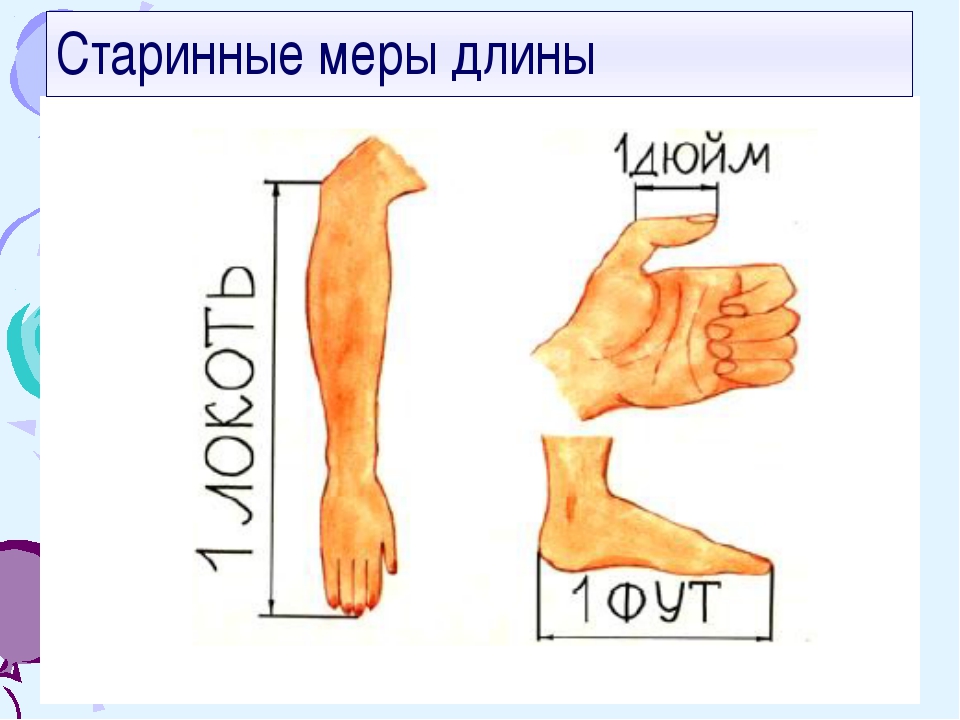 Шаг
это расстояние между пятками или носками шагающего человека. Средняя длина шага равна 71 см.
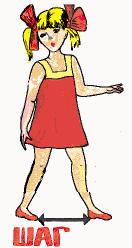 Современные меры длины
1-киллометр (км)
2-Метр (м)
3-Дециметр (дм)
4-Сантиметр (см)
5-Миллиметр (мм)
Пословицы
На семи верстах один с денежкой Аким.
Муж на вершок, жена на сяжок; муж на пядень, жена на сажень.
Ты на безмен, а он с аршином.
Невеста в пол –о сьма аршина, а поперек себя половина.
Аршин на сукно, кувшин на вино.
Старинные меры длины в художественной литературе
А.С.Пушкин  «Зимняя дорога»
...... Ни огня, ни черной хаты, 
 Глушь и снег.... Навстречу мне 
    Только версты полосаты 
    Попадаются одне ...
«Сказка о царе Султане»
Наступает срок родин;
Сына бог им дал в аршин,…
Исследования:
Вывод:
я узнала, какие были русские меры длины, как их использовали.
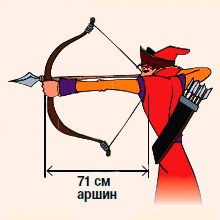 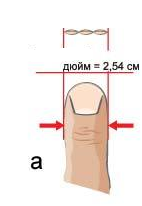 Литература
1)Интернет. 
2)Учебник по математике 5 класса 
Авторы: С. М. Никольский, М. К. Потапов, Н. Н. Решетников
 А. В. Шевкин.